JAHON TARIXI
10-sinf
Mavzu:
1946-1991-yillarda Turkiya, Eron va Afg‘oniston.
2-dars
Reja
Afg‘oniston urushdan keyingi yillarda.
1
2
Afg‘on – sovet urushi.
Afg‘oniston haqida
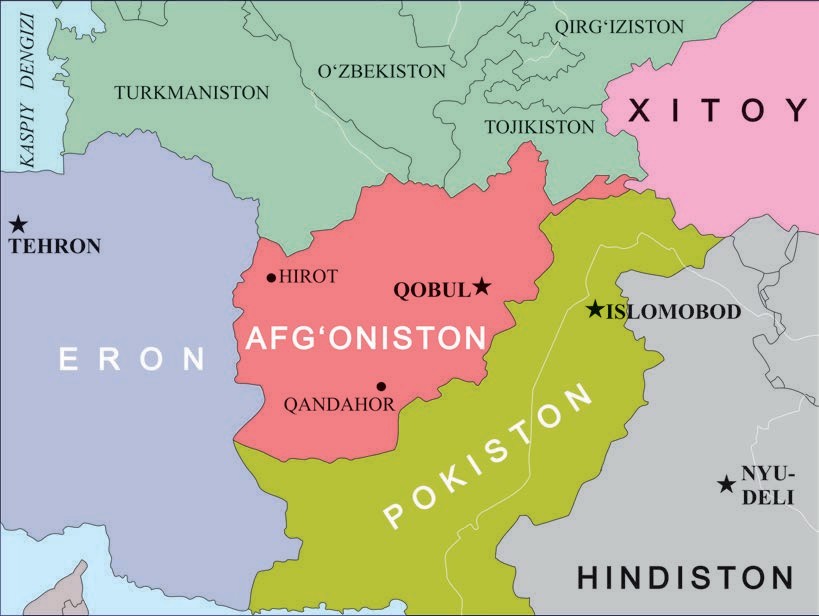 Afgʻoniston Islom Respublikasi.
Maydoni – 652,2 ming km2. Aholisi – 32 225 560 kishi (2019). 
Poytaxti – Kobul shahri.
34 viloyatga boʻlinadi.
Betaraf Afg‘oniston
Urushdan keyingi yillarda davlat tizimini demokratlashtirish, mamlakat iqtisodiy taraqqiyotini jadallashtirish uchun muxolifat harakati kuchaydi. 
    1973-yil 17-iyuldagi qon toʻkilmay oʻtkazilgan davlat toʻntarishi natijasida monarxiya tugatildi va mamlakat respublika deb eʼlon qilindi. Chuqur islohotlarni oʻtkazishga soʻz bergan Muhammad Dovud hukumati oʻz vaʼdasini bajarmadi. 
    1978-yilning 27-aprelda yana davlat toʻntarishi amalga oshirildi. Hokimiyatga Afgʻoniston XDP rahbari Nurmuhammad Tarakiy boshchiligidagi kuchlar keldi va mamlakat ADR 1987-yildan Afgʻoniston Respublikasi nomini oldi.
Siyosat
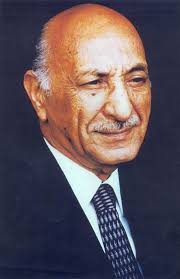 Afg‘oniston shohi 1933-yildan taxtga o‘tirgan  Muhammad Zohirshoh  millat otasi sifatida afg‘on xalqi va jamiyati uchun  modernizatsiyalashning muhimligini chuqur his etardi.
Pokiston haqida
Muhammad Dovud
“Savr inqilobi”
Hafizullo Amin
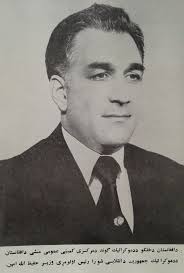 Hokimiyatga kelgan guruh ichida ham birlik yo‘q edi. Natijada N.M.Tarakiy o‘ldirildi. Hokimiyatni Hafizullo Amin o‘z  qo‘liga oldi.  
U SSSRga murojaat qilib, Afg‘onistonga sovet qo‘shinlarini kiritishni so‘radi.
Afg‘on – sovet urushi
Afg‘on urushi
Afg‘onistondagi voqealarni AQSh va SSSR diqqat bilan kuzatayotgan va yangi hukumat bilan yaqin munosabat o‘rnatishga urinayotgan edi.
Nurmuhammad Tarakiy SSSR bilan, Hafizulloh Amin esa AQSh bilan yaqin aloqalar o‘rnatish tarafdori edi.
Ammo, mamlakatda Tarakiy va Aminning qarashlariga qo‘shilmaydigan, AQSh va SSSR bilan birday oraliq masofa saqlagan holda munosabat o‘rnatish tarafdorlari bo‘lgan odamlar ham ko‘p edi. Ular Tarakiy va Amin boshqarayotgan hukumatga qarshi qurol ko‘tarib chiqishadi.
Shu tariqa, mamlakatda fuqarolar urushi boshlanib ketdi.
Afg‘on urushi
Afgʻon urushi: 1979-yil 25-dekabr-1989-yil 15-fevral.
Mujohidlar islom bayrogʻi ostida goʻyoki kofirlarga qarshi kurashayapmiz deb islomiy shiorlarni bayroq qilgan boʻlsalarda, AQSh va Buyuk Britaniyadan qurol-yarogʻ olishgan. 
     Sovet-Afgʻon urushi davrida mujohidlar biror marta ham yirik harbiy operatsiya oʻtkazolmadi, hech qaysi shaharni bosib ololmadi, kichik toʻdalari qoʻporuvchilik usullar bilan jang qilganlar.       Sovet armiyasi Afgʻonistonni tark etgach, mujohidlar ancha erkin harakat qilib, 1989-yilning oʻzida 250 marta SSSR chegarachilariga qurolli hujum uyushtirishdi.
Muhammad Najibullo
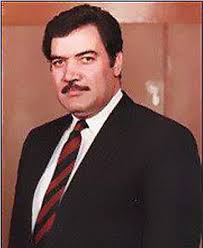 1986-yili hokimiyatga  Muhammad Najibullo keldi. 
U havfsizlik xizmatining boshlig‘i bo‘lib, qat’iyatli va jasur kishi edi. Uning siyosati ancha muvaffaqiyatli bo‘ldi.
1989-yili 15-aprelda SSSR o‘z qo‘shinlarini olib  chiqib ketdi, AQSH va Pokiston esa isyonchilarga qurol  yetkazib berishni to‘xtatdi. M.Najibullo hokimiyatni saqlab qoldi, ammo bu uzoq cho‘zilmadi. 
    1991-yil oxiriga kelib SSSR tugatilgandan so‘ng M.Najibullo hukumati og‘ir ahvolda qoldi.
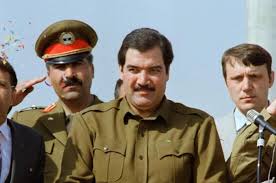 Mustaqil bajarish uchun topshiriqlar
Darslikning 126-sahifasida berilgan savollarga javob yozing.
Internet yordamida  Afg‘oniston tarixiga oid  10 ta ma‘lumot topib yozing.
1946-1991-yillarda Turkiya, Eron, Afg‘oniston tarixiga oid mavzu yuzasidan KLASTER tuzing.